8. A személyiség befolyása a fogyasztói döntésre
ÉRTÉKEK, NORMÁK
STÁTUSZ SZIMBÓLUMOK
VÉLEMÉNYVEZÉREK
SZEMÉLYISÉG
SZEMÉLYISÉG
A személyiség
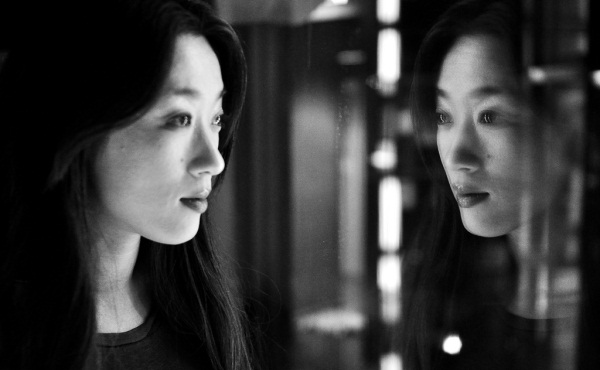 a relatíve tartós  
személyes tulajdonságok, amelyek 
segítenek bennünket 
a körülöttünk lévő világhoz  alkalmazkodni.
A személyiség és fogyasztás:
Modern termék= pszichológiai termék
Márka = Szimbólum (jelentés)
A fogyasztó személyisége és a termék szimbolikus jelentése
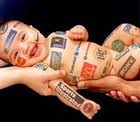 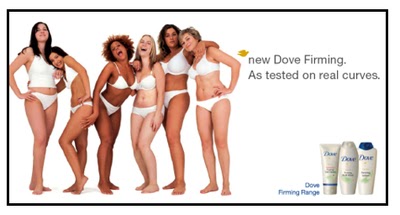 Márka és személyiség összefonódása
Vásárlási döntés= illik-e a termék az egyén személyiségéhez?
Lovebrands/Lovemarks
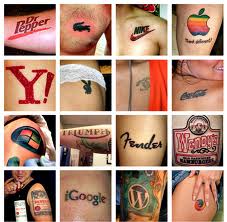 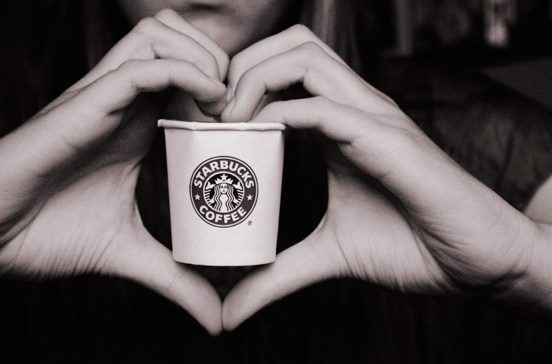 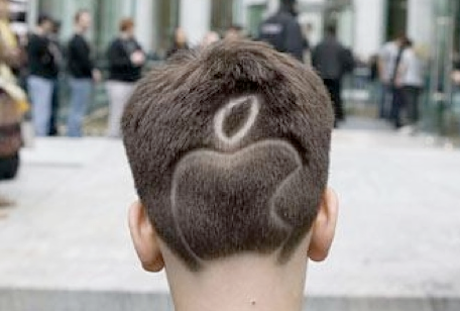 Márkaszemélyiség
A márkát, mint személyt jeleníti meg
A márkát híres személlyel azonosítja
A márkát emberi tulajdonságokkal ruházza fel
http://www.youtube.com/watch?v=b683wJ4FWeg
Célja:
Jobb pozícionálás, könnyebb beazonosíthatóság
https://www.youtube.com/watch?v=CuHVAeAnvAs
Vonzóbb, könnyebb vele azonosulni: 
https://www.youtube.com/watch?v=HrdKr-p3fWc 
Megkülönböztethetőség
http://www.youtube.com/watch?v=GQb_Q8WRL_g
http://www.youtube.com/watch?v=vY60vzAWqxw
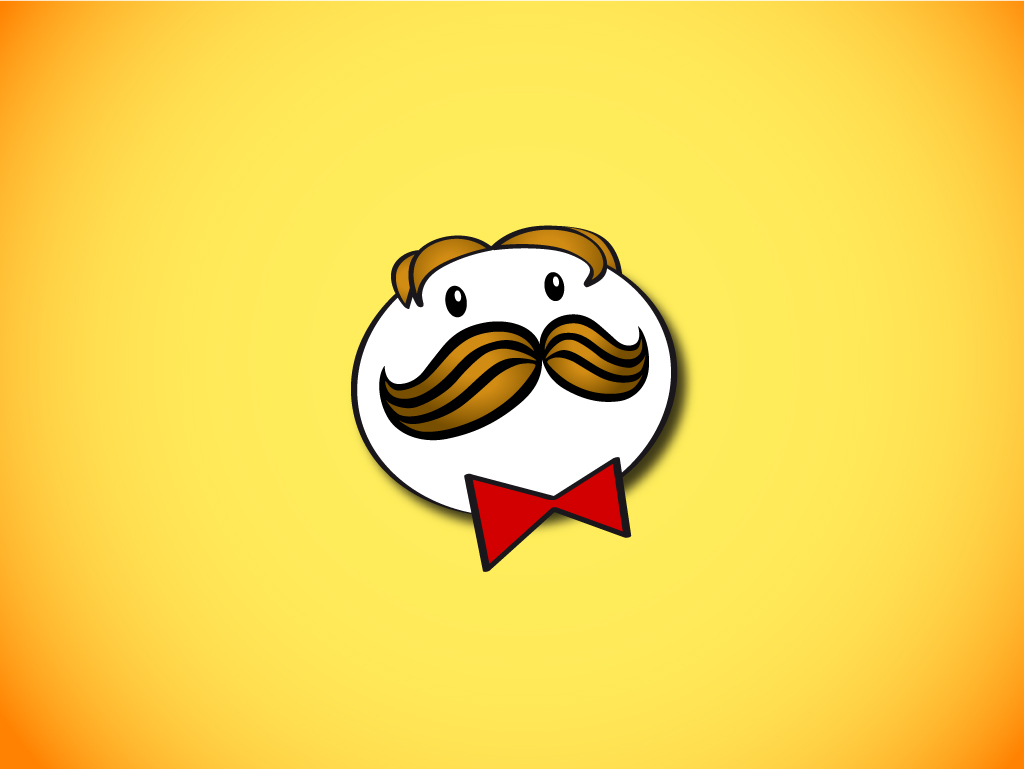 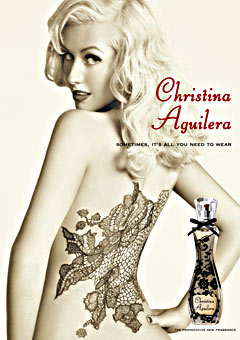 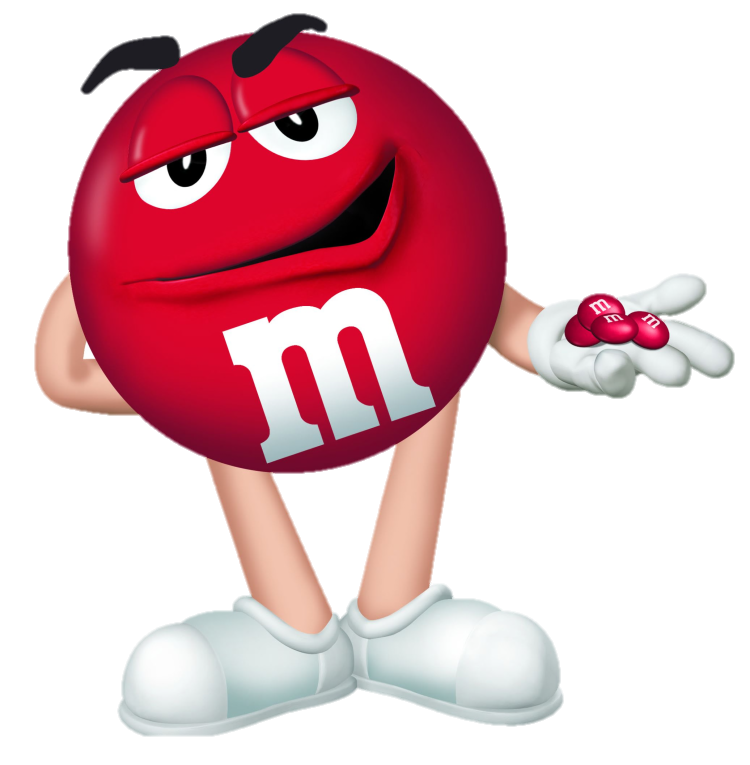 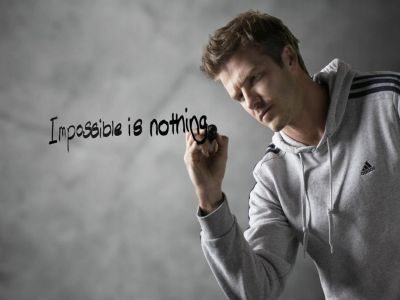 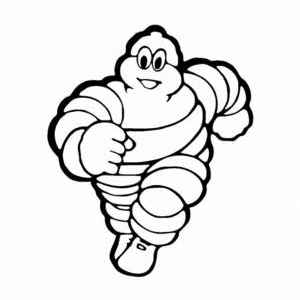 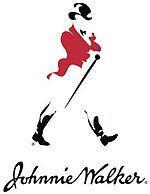 Személyiség mérése
Jung tipológiája
Extrovertált
Nyitott
Élénk
Kifelé forduló
Külső motivációra érzékeny
Introvertált
Zárkózott
Befelé forduló
Magányos
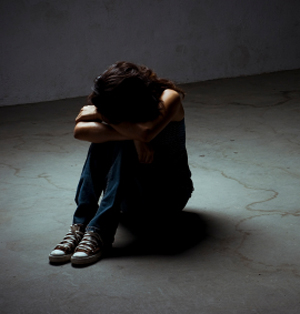 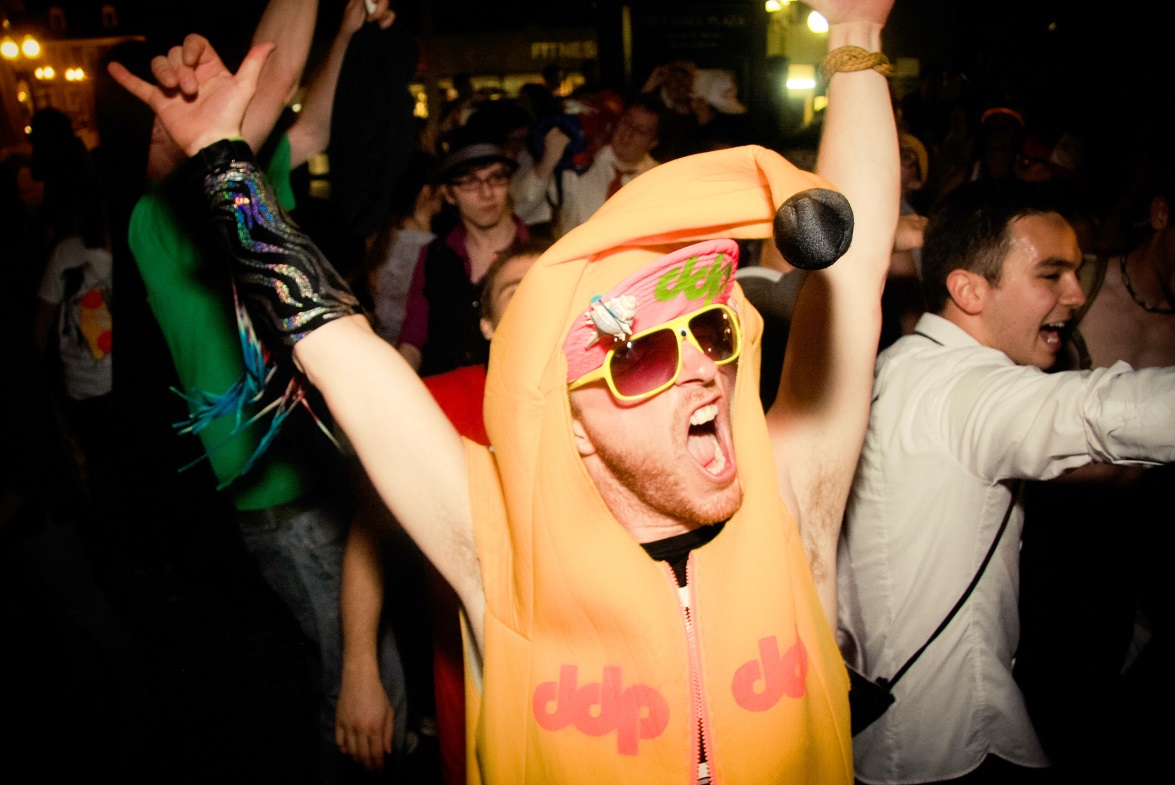 Cattel (Allport alapján)
16 alapjellemző határozza meg a személyiséget
	visszafogott 		- 	nyílt
	kevésbé intelligens 	- 	nagyon intelligens
	érzelmes 		- 	érzelmileg stabil
	szerény		- 	erőszakos
	komoly 		- 	könnyed
szabályokat nem tisztelő - 	lelkiismeretes
	visszafogott 		- 	kalandvágyó
	kemény 		- 	puha
	bizakodó 		- 	gyanakvó
	gyakorlatias 		- 	nagy képzelőerejű
	egyenes 		- 	ravasz
	magabiztos 		- 	félénk
	konzervatív 		- 	kísérletező
	csoportfüggő	 	- 	önálló
	fegyelmezetlen 	- 	fegyelmezett
	laza 			- 	feszült
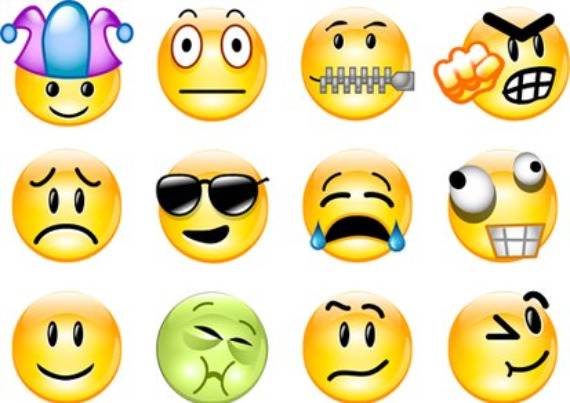 Big-Five Model (OCEAN)
A személyiség jellemzők csoportjai:

nyíltság, nyitottság 	(Openness) 
lelkiismeretesség 	(Coscientiousness)
extrovertáltság	(Extraversion)
barátságosság/beleegyezőség 
	(Agreeableness)
érzelmi stabilitás	(Negative emotionality, neuroticism)
Freud személyiség elmélete
Minden motiváció alapja néhány ösztön
Életösztön: éhség, szomjúság, szexualitás
Halálösztön: agresszió, önpusztítás
Az ösztönök motiválnak, de kordában is kell tartani őket
Id : tudatalatti ösztönén
Ego: Közvetítő tudat
Szuperegó: Lelkiismeret
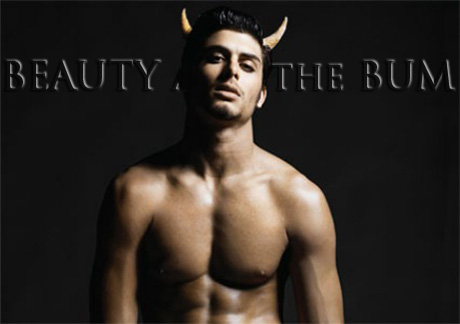 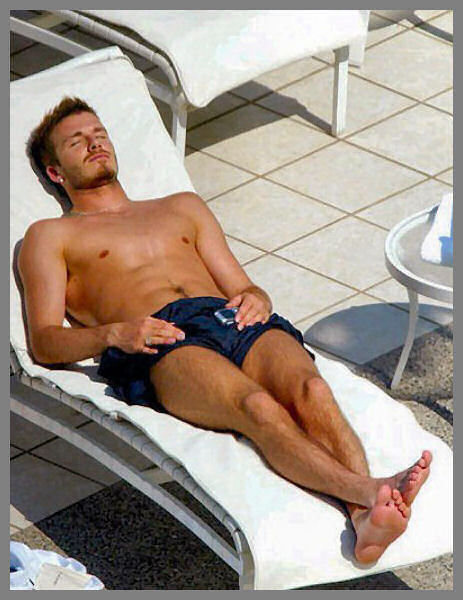 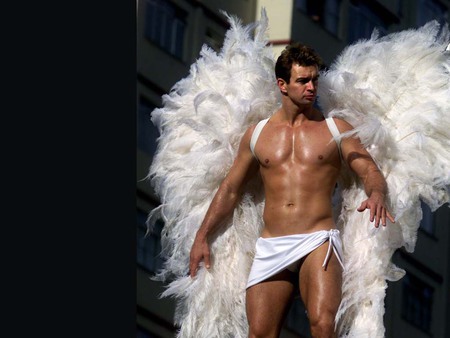 Az ego védekező mechanizmusai
Identifikáció: 
Másokkal való azonosulás, másolás
Pl.: Sztárok szerepeltetése
Projekció
Kivetíteni másokra a hibáinkat
Pl.: Szájvíz reklám, Tena Lady
Áthelyezés
Helyettesítek el nem érhető ösztönöket
Pl.: Magnum reklám, Parfüm reklám (szex)
Racionalizáció
Megmagyarázom cselekedeteimet
Pl.: Racionális reklámüzenetek
Az énkép-elmélet (Sirgy)
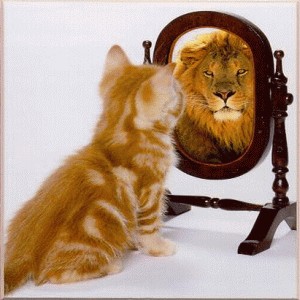 Személyiség=amilyen vagy
Énkép=amilyennek gondolod magad
Az egyén fogyasztásával 
alakítja 
kifejezi
énképét.
Az egyén igyekszik ideális énképe felé közeledni fogyasztásával.
Az egyén által fogyasztott márkák márkaszemélyisége segít kifejezni/alakítani énképét.
Összegzés: a személyiség befolyása a fogyasztói döntésre
ÉRTÉKEK, NORMÁK
STÁTUSZ SZIMBÓLUMOK
VÉLEMÉNYVEZÉREK
SZEMÉLYISÉG
SZEMÉLYISÉG
Köszönöm a figyelmet!
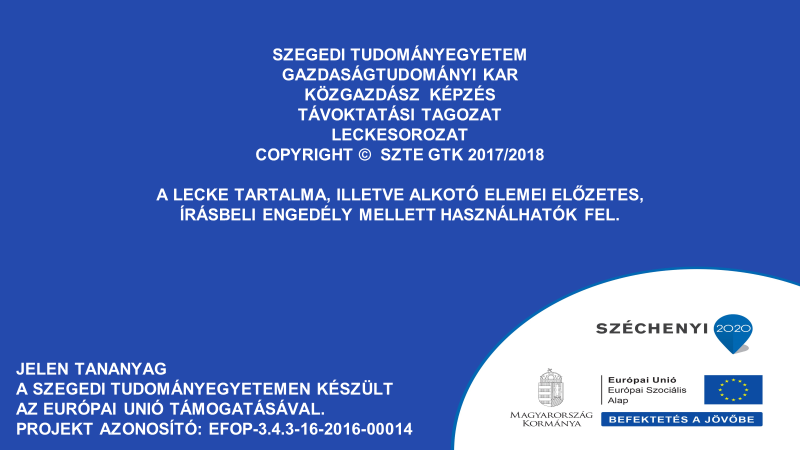